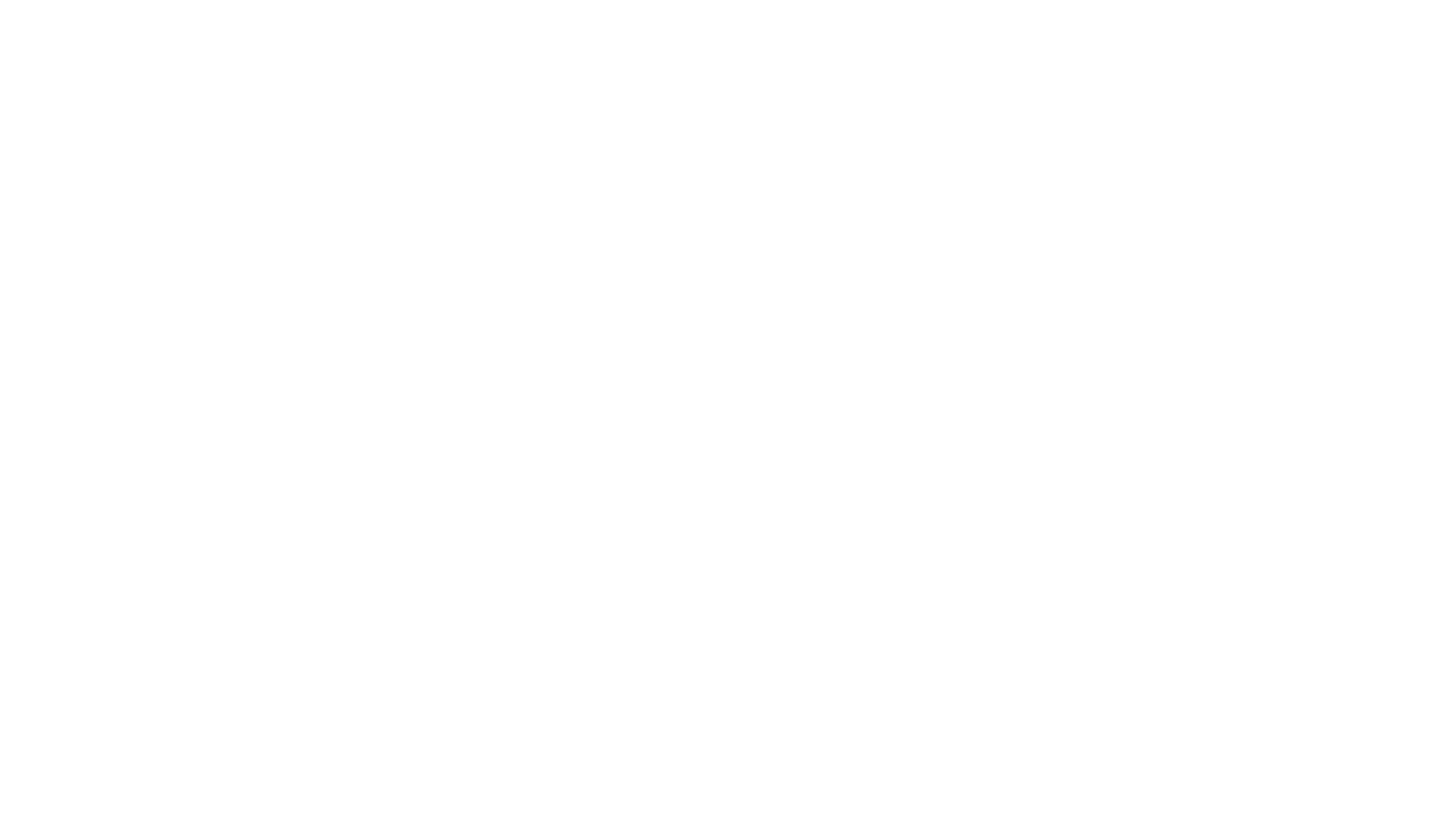 Project Management
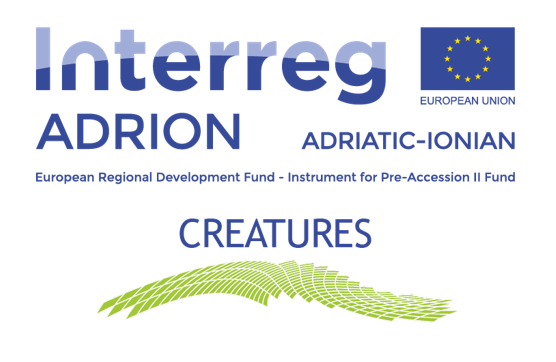 23th April 2020
Speakers:   Valeria Stacchini – finance project manager

Partner: LP – Metropolitan City of Bologna
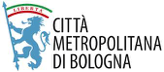 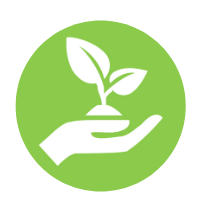 web kick-off meeting | 22 – 23 April 2020
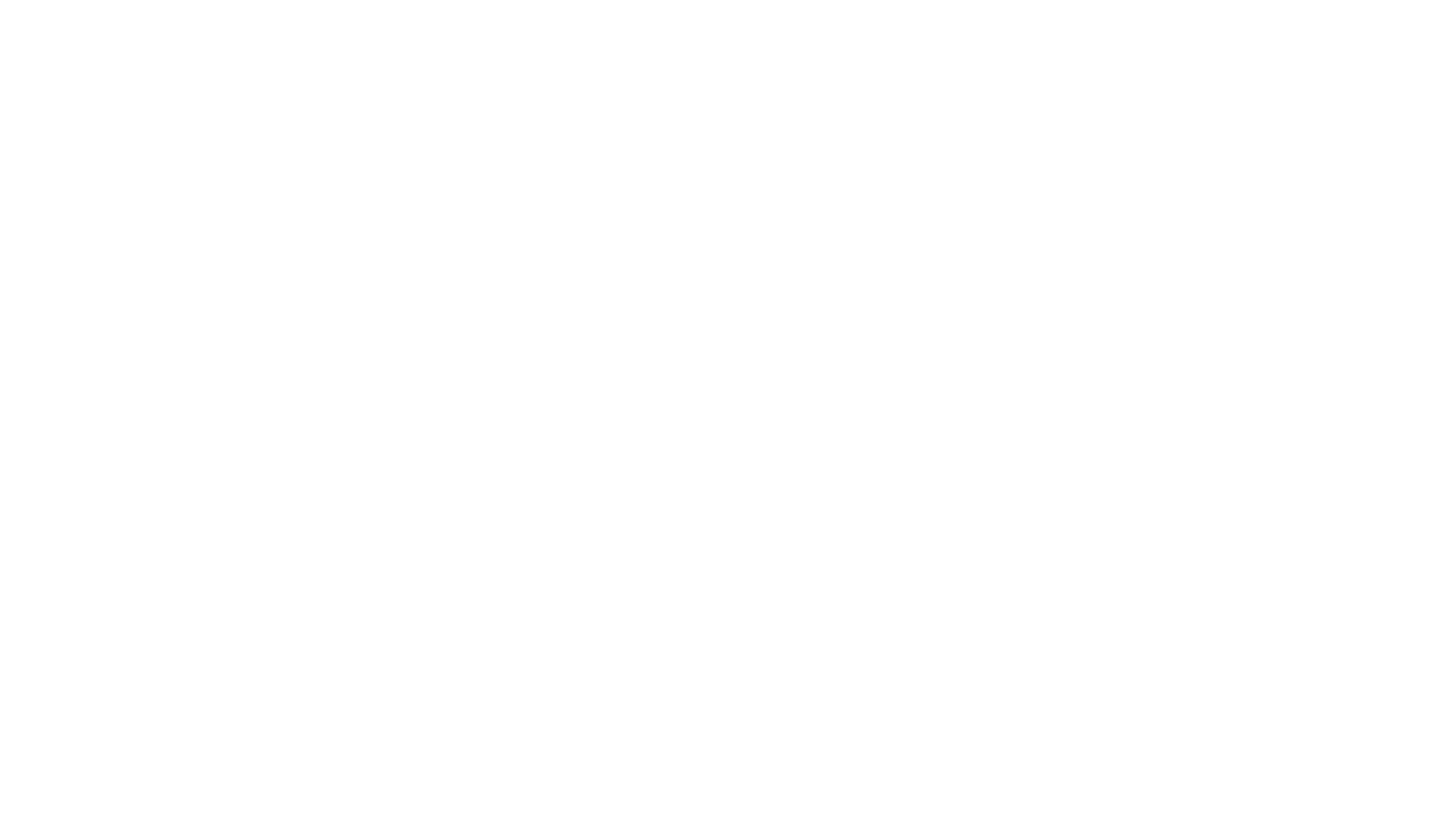 Main Points
Start-up activities
Simple PM chart
Risk management plan
Reporting
Q&A
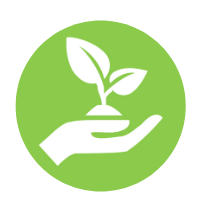 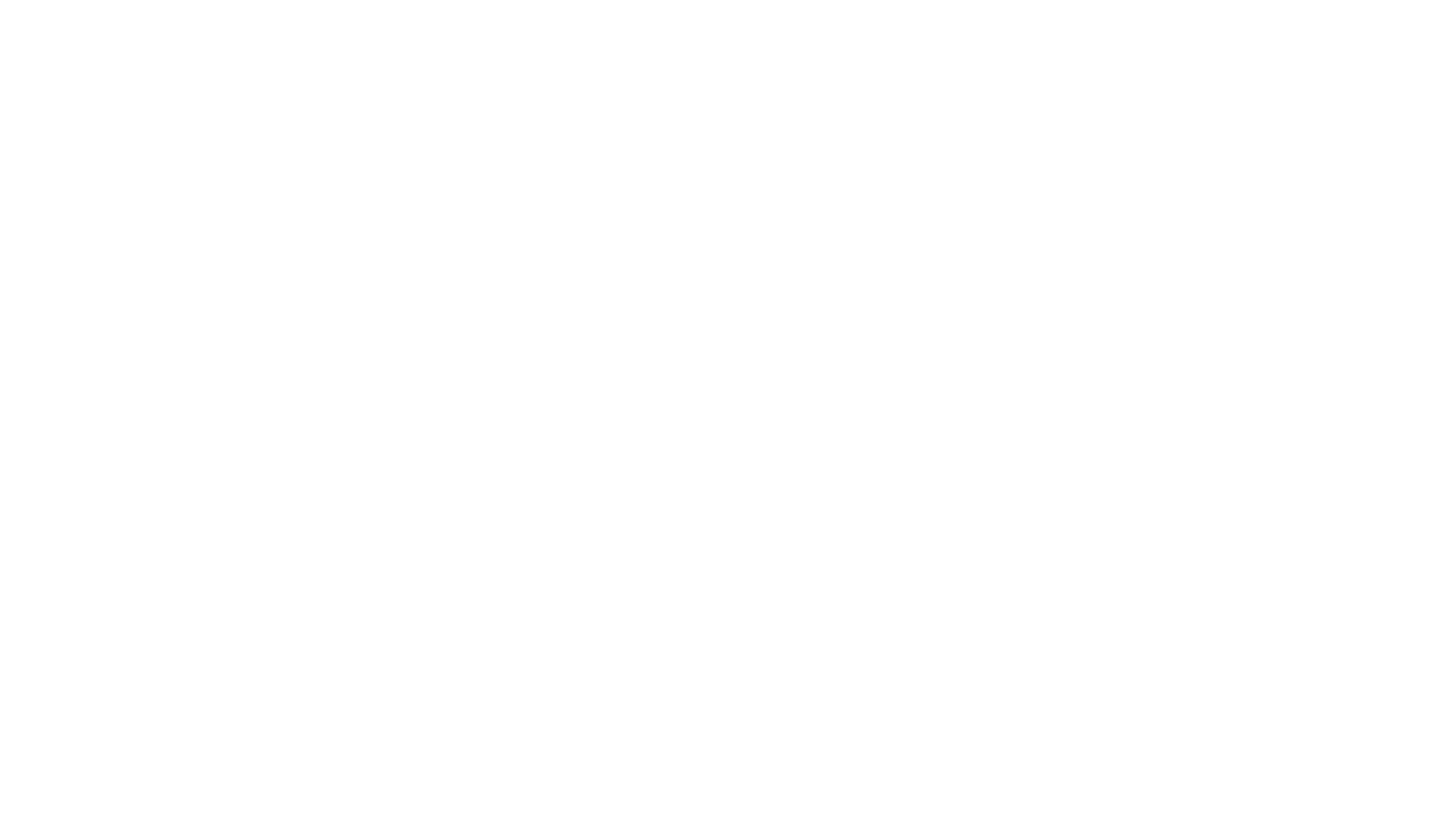 Start-up activities
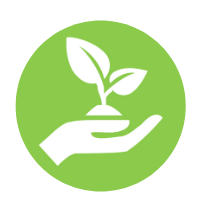 Subsidy contract
Signed on 31.03.20
Task M.1: Start- up activities
In time on all deliversables
GANTT updated
available on Metrocloud
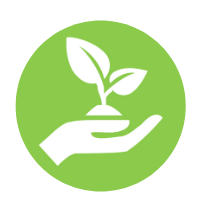 M.1.1: Partnership agreement
Deadline: 2 months from the SC then by 31.05
Status:
M.1.2: Simple PM chart
Deadline: April
Status:
Task M.1: Start- up activities
M.1.3: Kick-off meeting
In time on all deliversables
Deadline: April
Status:
M.1.4: Other Startup requirements
Deadline: May
Status:
M.1.5: Risk Management plan
Deadline: May
Status:
Next steps
Pro-memoria from yeasterday JS presentation
project stamp needed
always check minimum information  needed on finance documents
eMS – assignment of specific user(s)
Information on the location of the official documents
FLC information: please get in touch with your National Contact point to receive information.
Preparation costs
Pro-memoria from yeasterday JS presentation
What we need to get the money:
PA signed
reports must be certified by FLC (even if it is a slump-sum)
We suggest to claim preparation costs with PR01
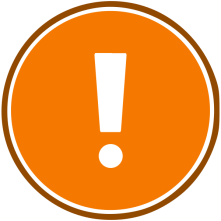 IPA pre-financing
Pro-memoria from yeasterday JS presentation
10% of the IPA II contribution – only for IPA partners
What we need to get the money:
Automatically, after the signature of the Partnership Agreement;

To be compensated in equal shares with the first two payments requested by the IPA partners.
Process: JS – LP – IPA pps
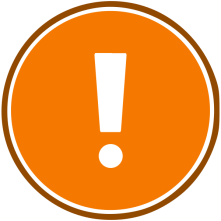 2
PG meetings
Mid-term event
Dialogue on CreaTourES pathway
+1 Dec.
On-line PG at the end of June – begin of July.
SC
SC
SC
SC
04.2022
04.2020
06.2021
11.2020
+2 Set.
AUEB
MCBO
RDCN
PSP
05
01
02
04
06
08
03
07
07.2020
08.2022
11.2021
02.2021
RFVG
DUNEA
UIRS
SEBS
Final event
ADRION General States of Culture&Tourism
Transnational seminars,
workshops, study visits
DE-COMMITMENT RISK
Approved budget and spending plans must be carefully respected
 projects underspending may result in programme lack of financial performance and consequent de-commitment of unspent funds from the European Commission (“N+3 rule”).
Partners who did not spend all their budget in the 1st period should:
 explain the reasons in their partner report. 
 Justifications should be also included in the progress project report.

Partners have the possibility to spend the unspent amount in the next reporting period. However, in case of de-commitment at Programme level, the project budget could be proportionally reduced.
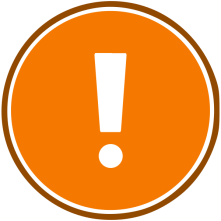 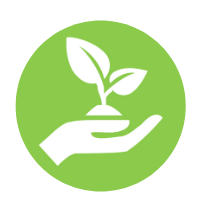 Planned Budget per period 0&1 / per partner
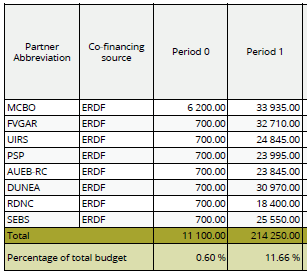 Reporting - Focus on
Monitoring the level of expenses
Starting public procurement on time
Cooperating with External Expertise
Keeping good records!!
…do not mind to ask if you have any doubt!
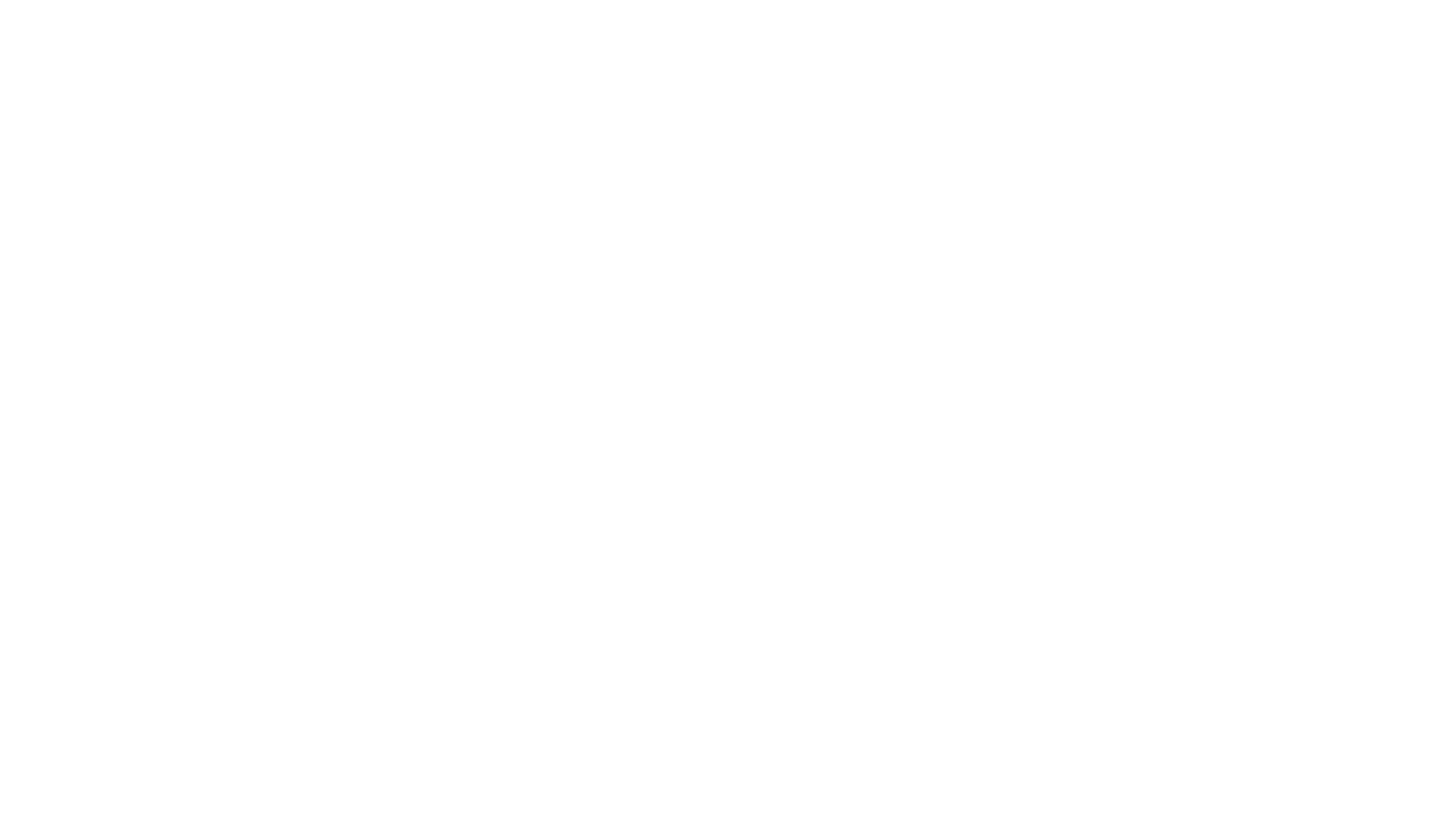 Main Points
Start-up activities
Simple PM chart
Risk management plan
Reporting
Q&A
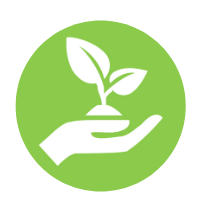